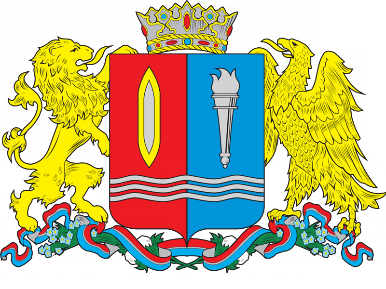 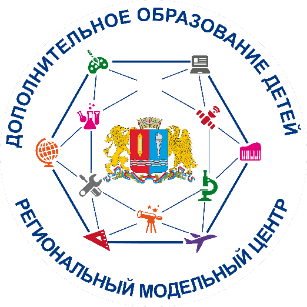 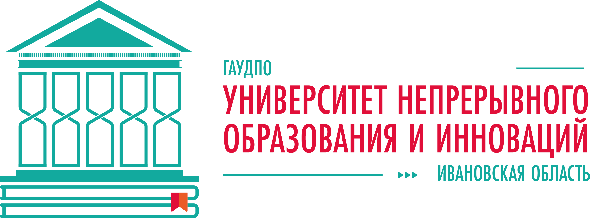 Промежуточные итоги внедрения социального заказа в Фурмановском муниципальном районев рамках реализации целевой модели развития региональной системы дополнительного образования детей в 2023 году
Самарина Светлана Владимировна, 
руководитель МОЦ
Иваново, октябрь 2023г.
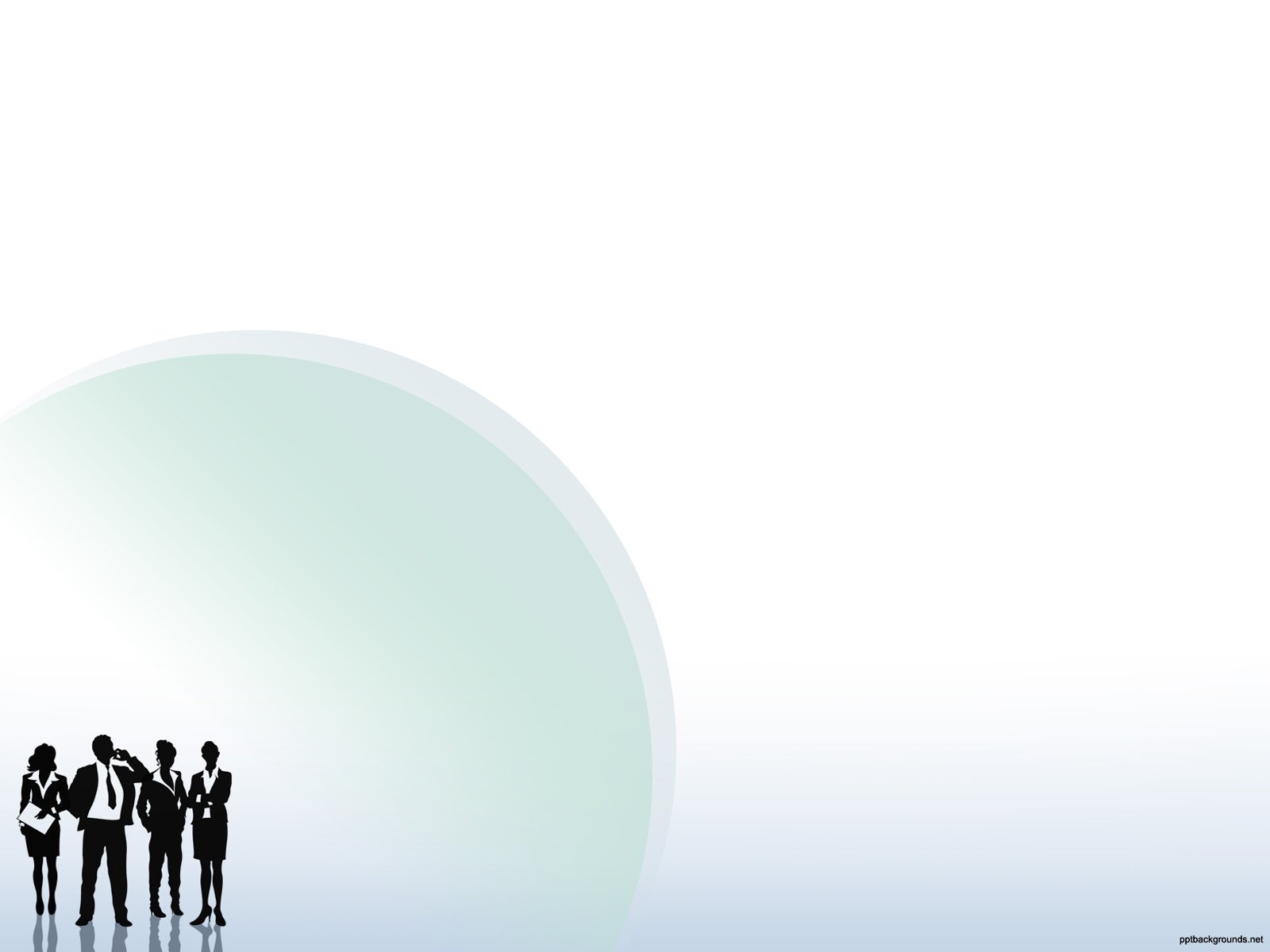 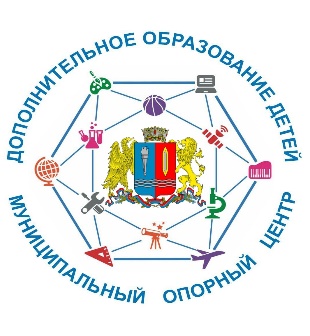 АНАЛИЗ ТЕКУЩЕЙ СИТУАЦИИ
В ФМР 305 программ дополнительного образования. Из них 74 прошли экспертизу, 60 опубликованы и работают.
Детей в возрасте 5-17 лет - 5205. Обучаются по программам 3176 детей. Охват дополнительным образованием в ФМР – 61%. Зачисление на программы продолжается. К концу октября общий процент охвата вернется к прежним показателям. 
Обучаются с использованием социальных сертификатов 1437 человек, из них 1193 договора с МАУ ДО ЦДТ и 244 договора с МАУ ДО ДЮСШ) – 27,6% от общего количества детей 5-17 лет.
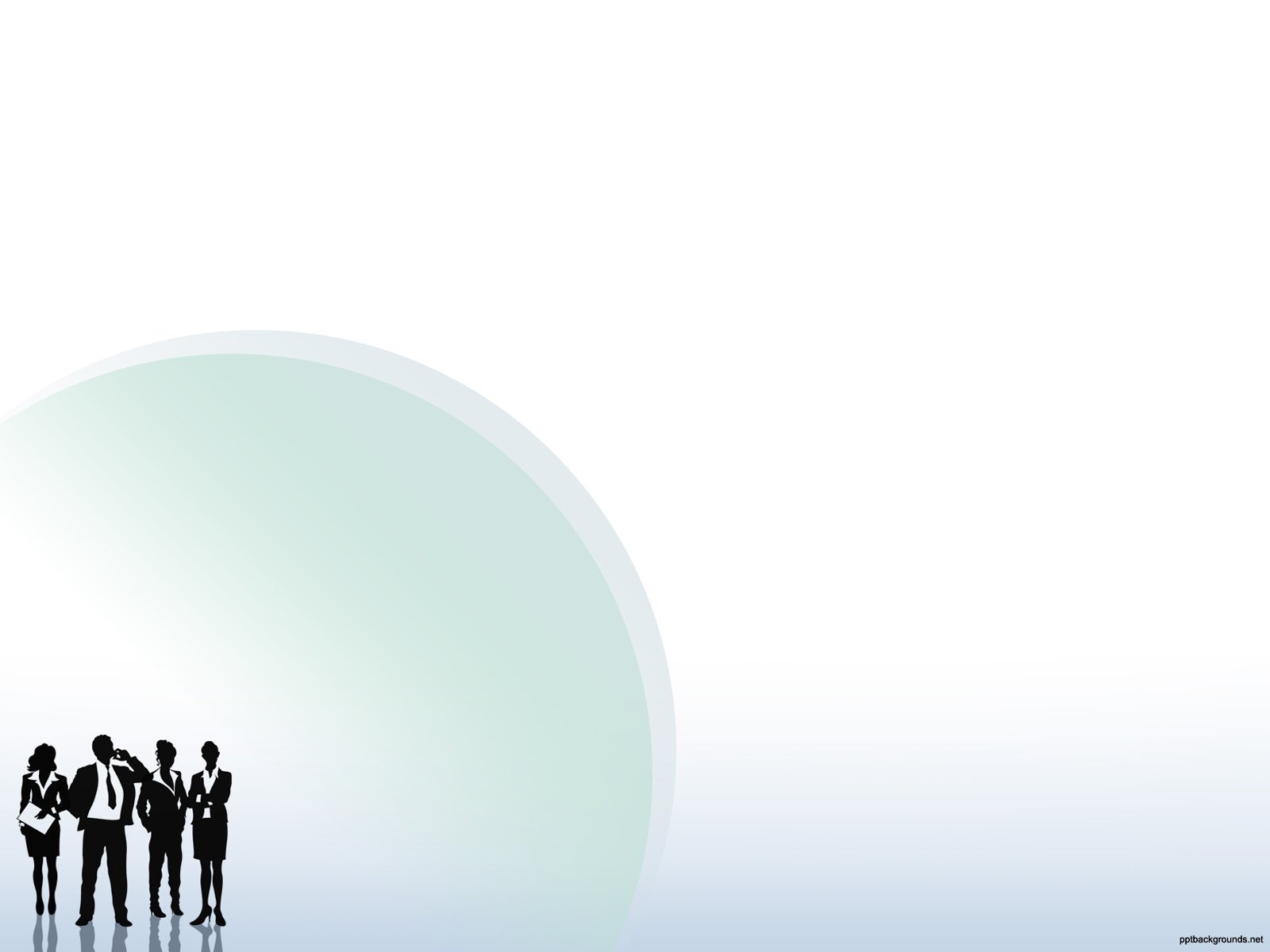 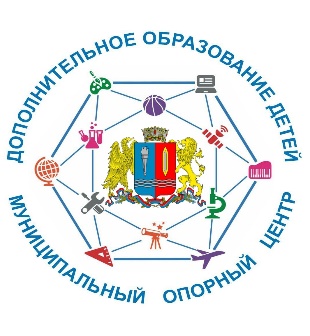 АНАЛИЗ ТЕКУЩЕЙ СИТУАЦИИ
Инфраструктура для занятий ДО в ФМР.
	Для занятий дополнительным образованием в муниципалитете имеются здания 13 образовательных организаций. Общее 
количество -  15 зданий.
	 В зданиях предусмотрены специальные помещения, в зависимости от направленности занятий. В 9 общеобразовательных учреждениях ФМР имеются центры образования цифрового, естественнонаучного, технического и гуманитарного профилей «Точка роста», организованные в рамках проекта «Современная школа». Центры «Точка роста» используются при работе 42 программы ДО всех направленностей. Наиболее востребованы в технической и естественно-научной направленностях.
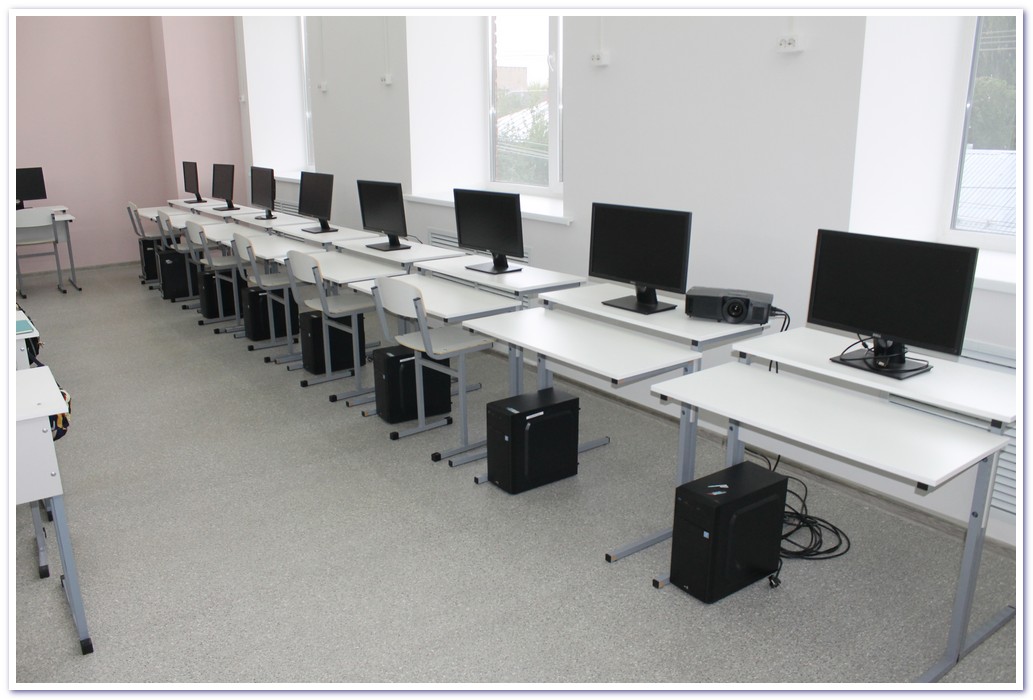 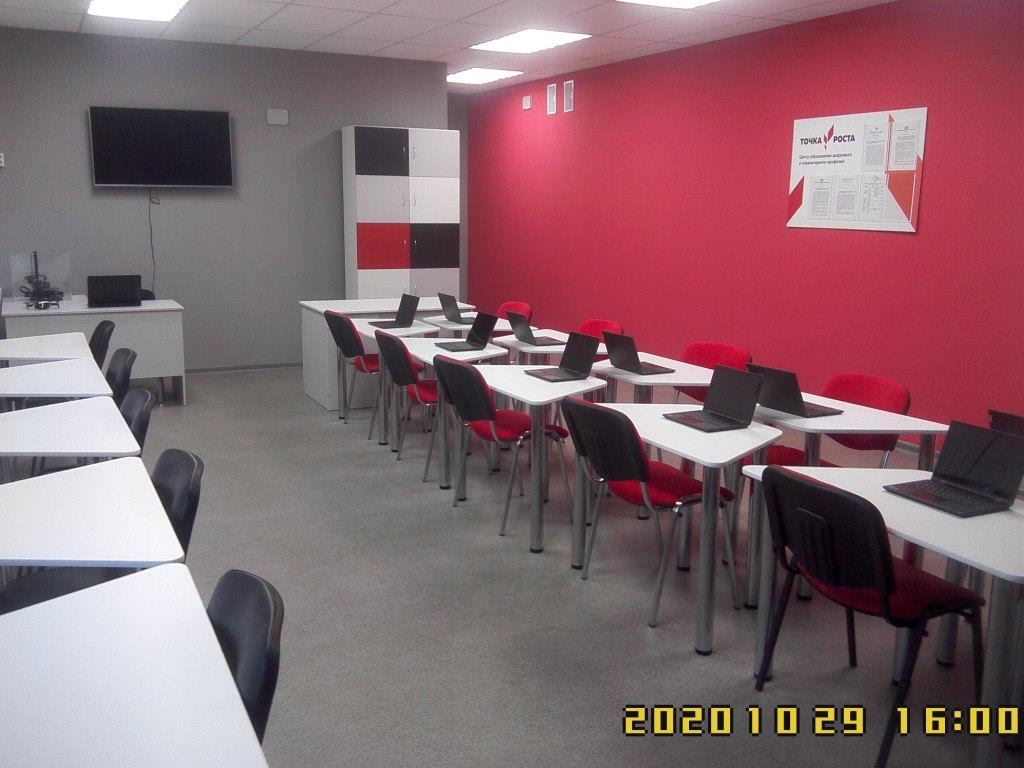 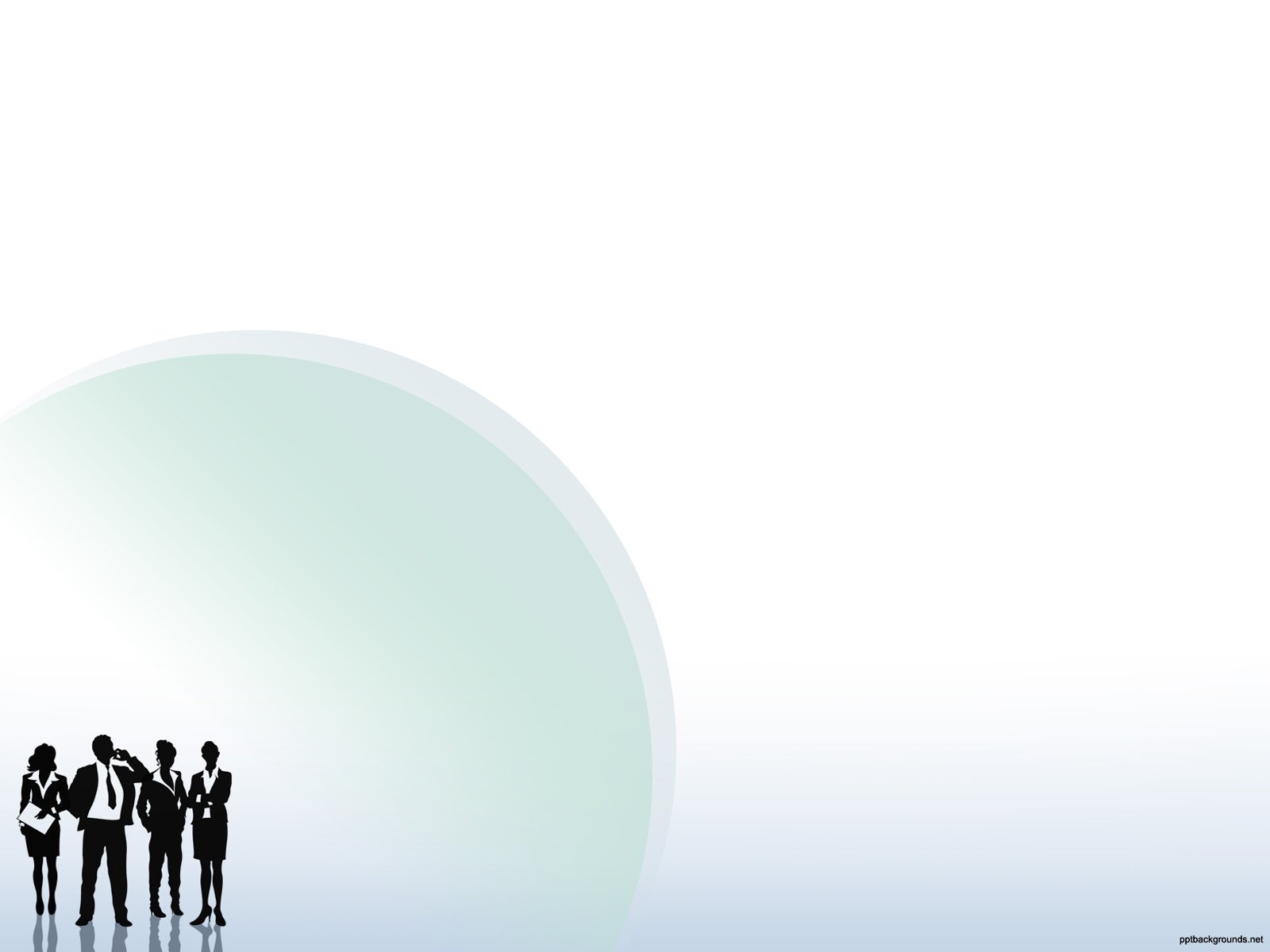 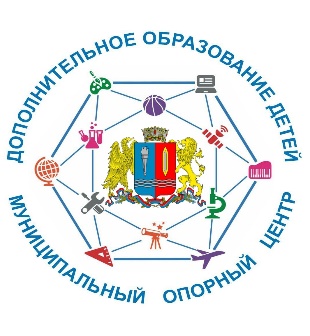 АНАЛИЗ ТЕКУЩЕЙ СИТУАЦИИ
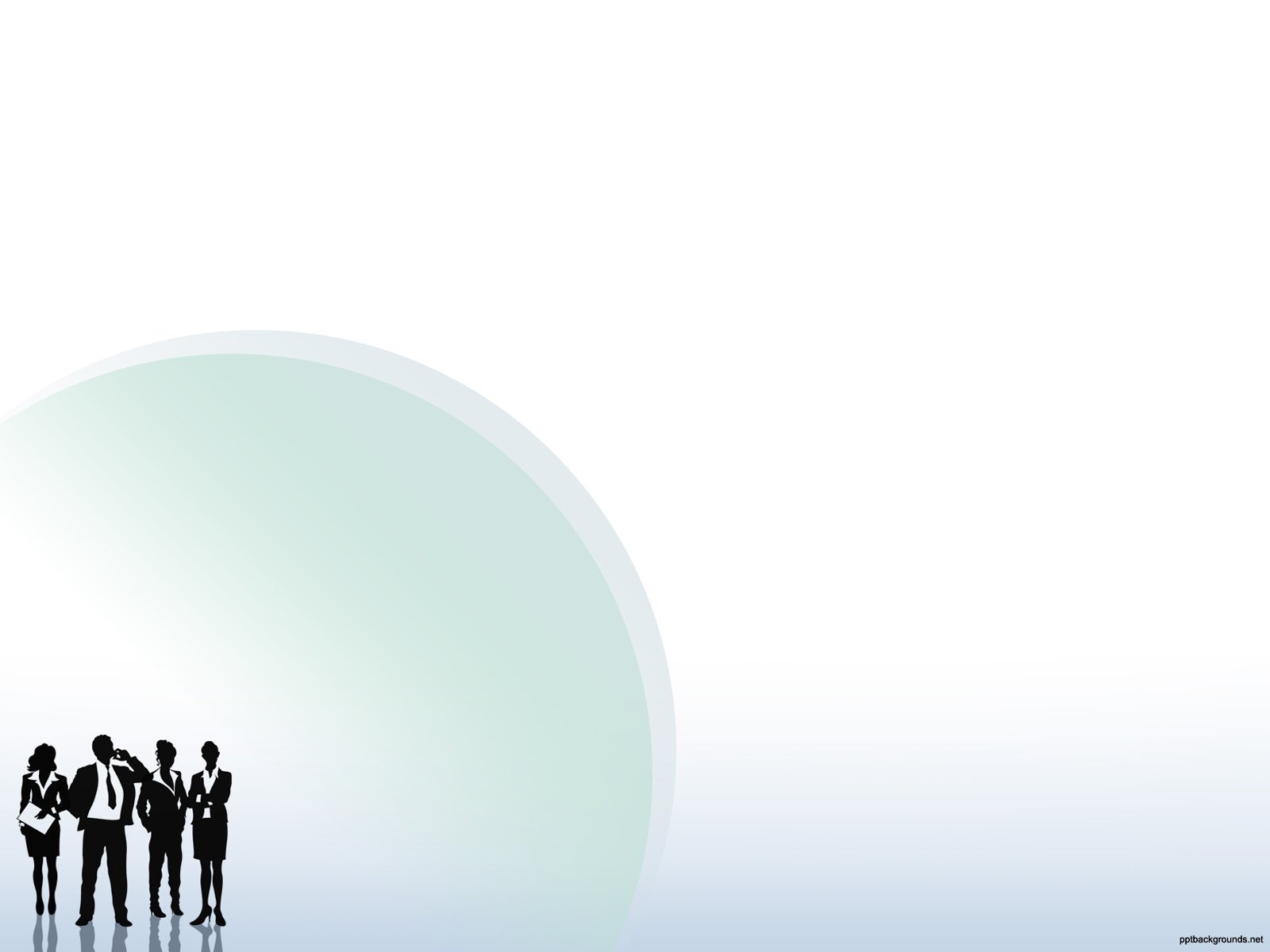 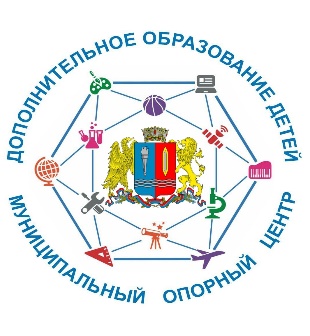 Внедрение социального сертификата:
Разработаны необходимые нормативно-правовые акты. Все шаги Дорожной карты проверены и утверждены. 
Из 74 программ ДО, прошедших экспертизу, 60 – опубликованы и работают.
Средняя наполняемость групп -12 человек.
Наиболее востребованными являются художественное (730 СС) и физкультурно-спортивное (496 СС) направления. 
Выдано сертификатов персонифицированного финансирования – 1437, что полностью соответствует целевому значению.
Количество разработанных и внедренных моделей обеспечения доступности дополнительного образования для детей из сельской местности – 8.
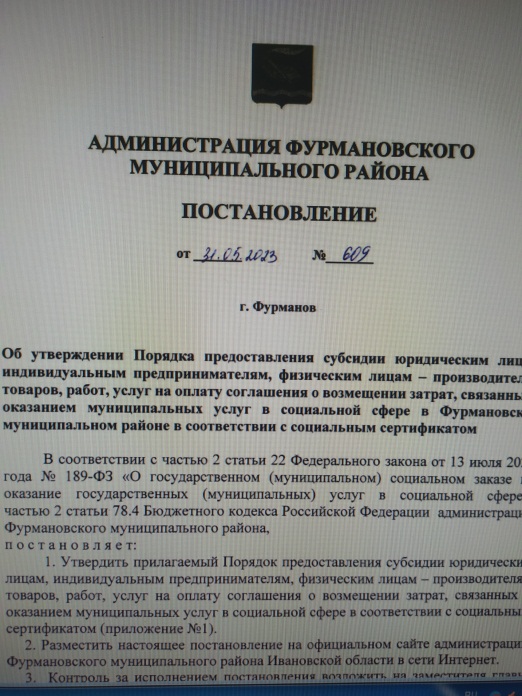 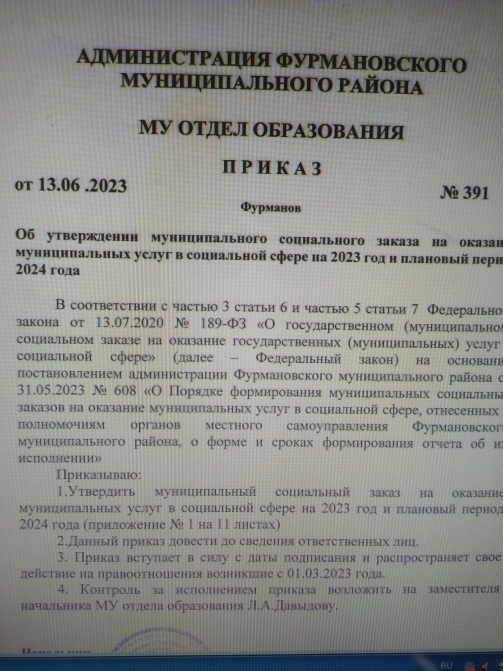 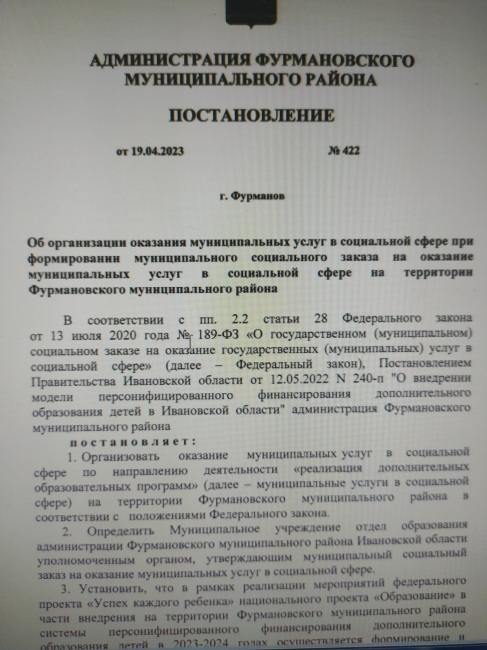 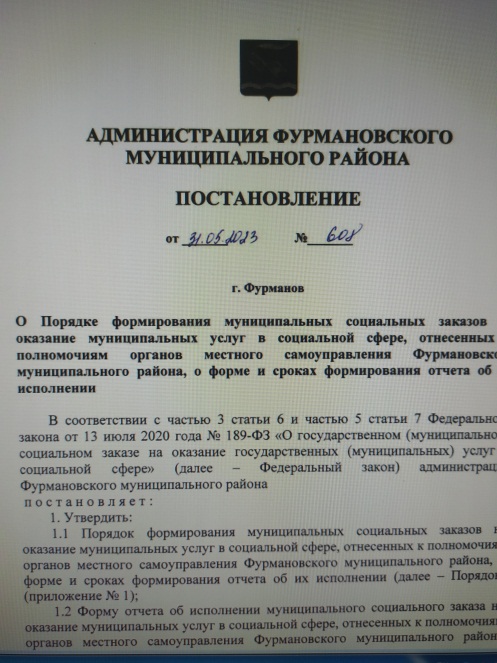 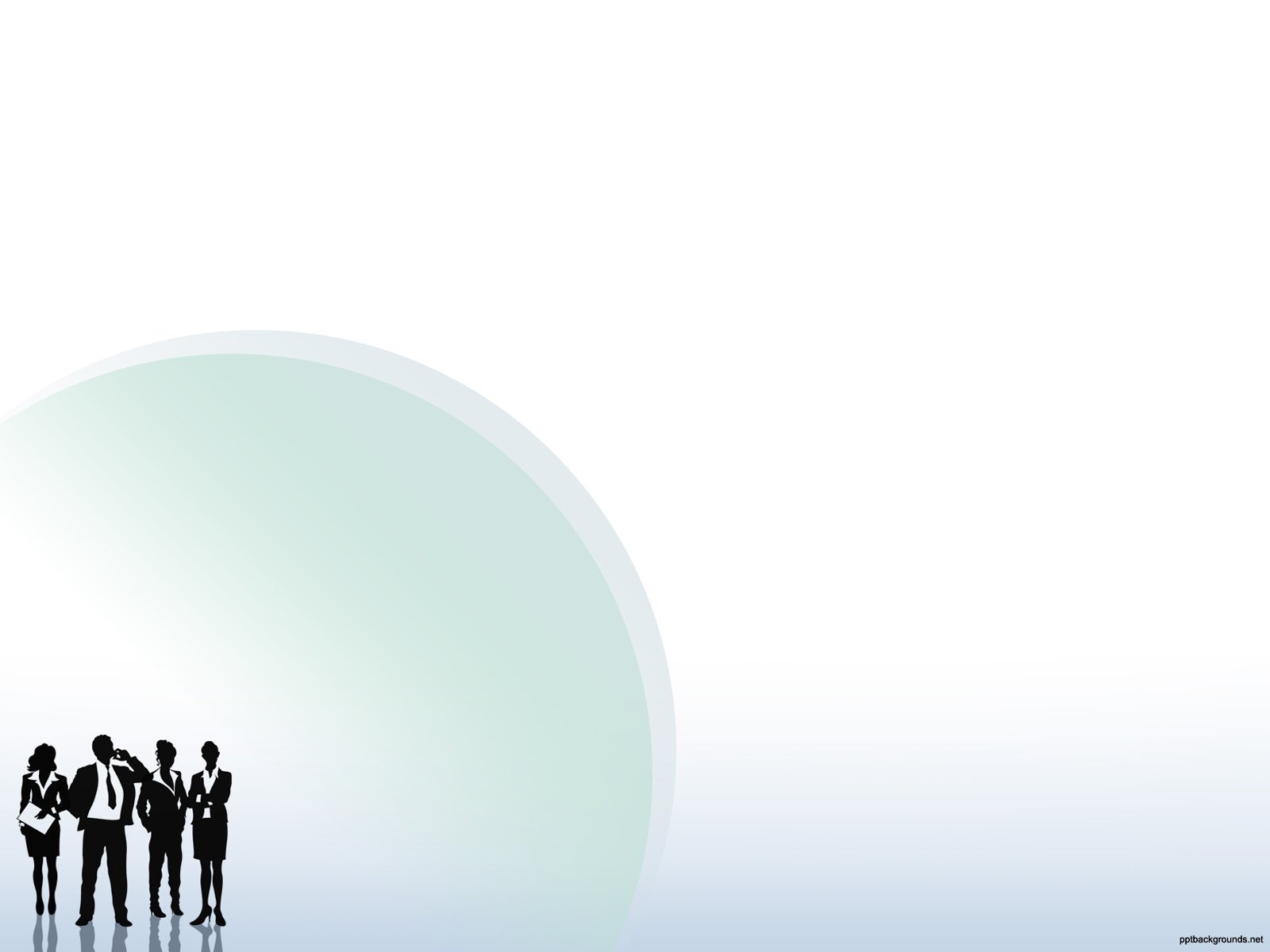 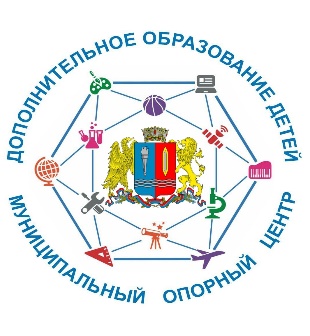 АНАЛИЗ ТЕКУЩЕЙ СИТУАЦИИ. Количество сертификатов по направленностям.
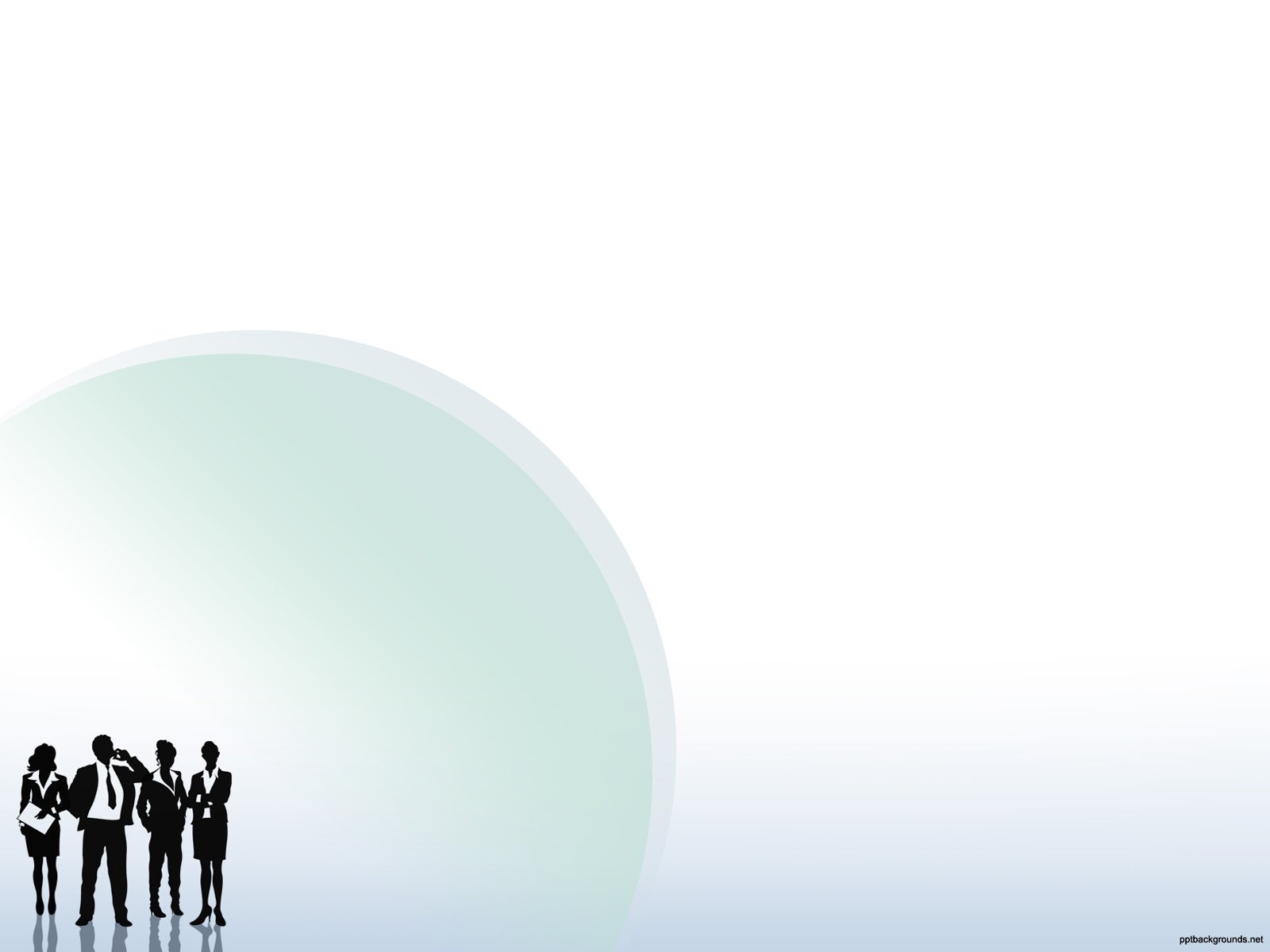 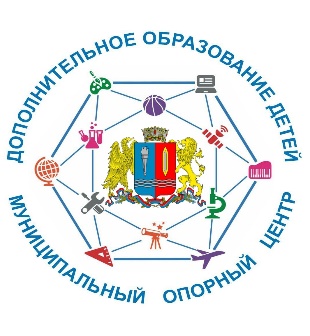 МОДЕЛИ РЕАЛИЗАЦИИ ДОПОЛНИТЕЛЬНЫХ ОБЩЕОБРАЗОВАТЕЛЬНЫХ ПРОГРАММ В СЕТЕВОЙ ФОРМЕ
Учреждение ДО
Дошкольное учреждение
В рамках договора о сетевом взаимодействии реализуются Дополнительные общеобразовательные общеразвивающие программы «Волшебная кисточка» и «Занимательное творчество»
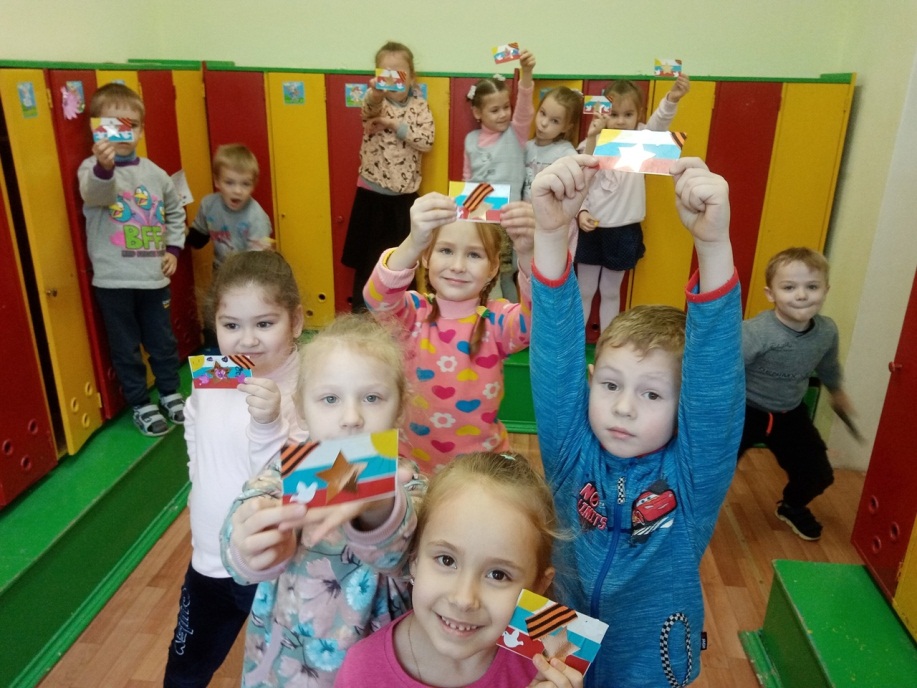 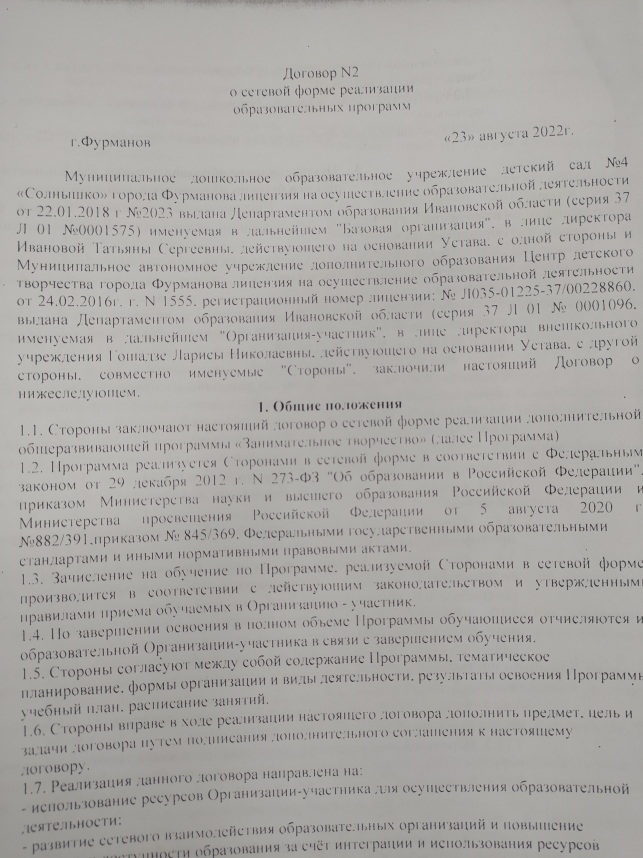 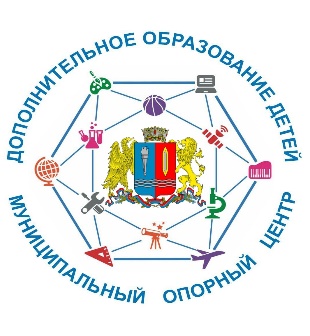 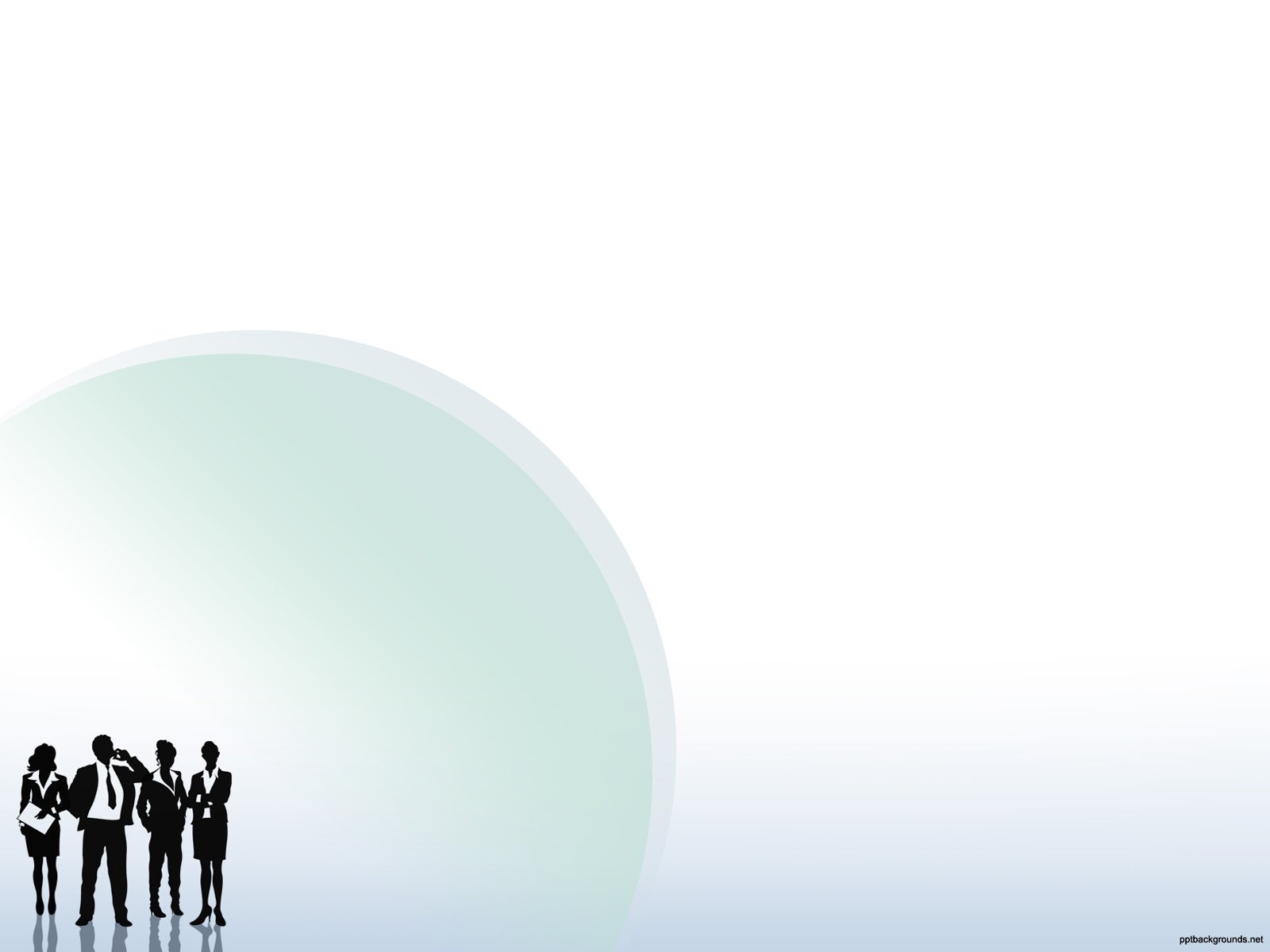 Выполнение планов:
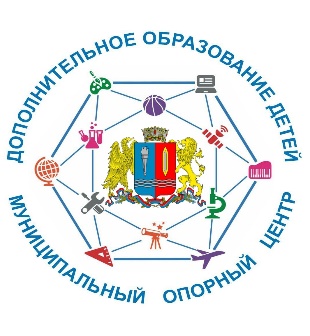 МОДЕЛИ ВЫРАВНИВАНИЯ ДОСТУПНОСТИ ДОПОЛНИТЕЛЬНЫХ ОБЩЕОБРАЗОВАТЕЛЬНЫХ ПРОГРАММ ДЛЯ ДЕТЕЙ С РАЗЛИЧНЫМИ ОБРАЗОВАТЕЛЬНЫМИ ВОЗМОЖНОСТЯМИ И ПОТРЕБНОСТЯМИ
Модель обеспечения доступности дополнительного образования для детей из сельской местности:
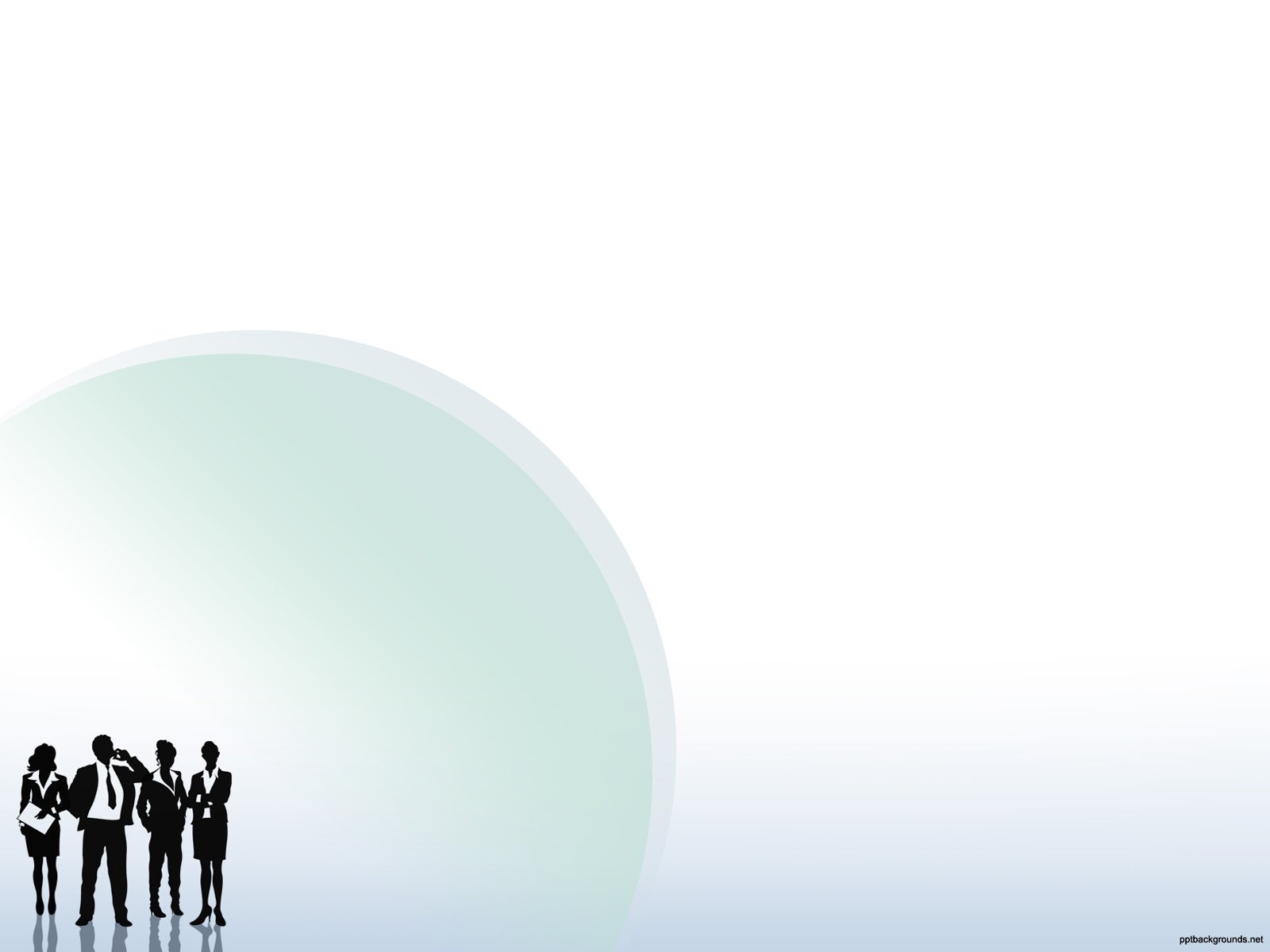 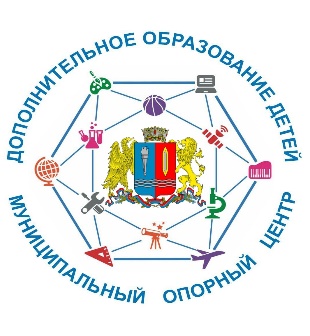 ИНФОРМАЦИОННАЯ КАМПАНИЯ
Мероприятия, проведенные в рамках информационной кампании:
Размещение информации о внедрении Социального заказа на страничке МОЦ официального сайта МАУ ДО ЦДТ. http://цдт.фурманов-образование.рф/sotcialnyy-zakaz.html 
Проведение родительских собраний в объединениях МАУ ДО ЦДТ и МАУ ДО ДЮСШ.
Организована работа «Горячей линии»
Участие в областной родительской конференции 26.10. 2023г.
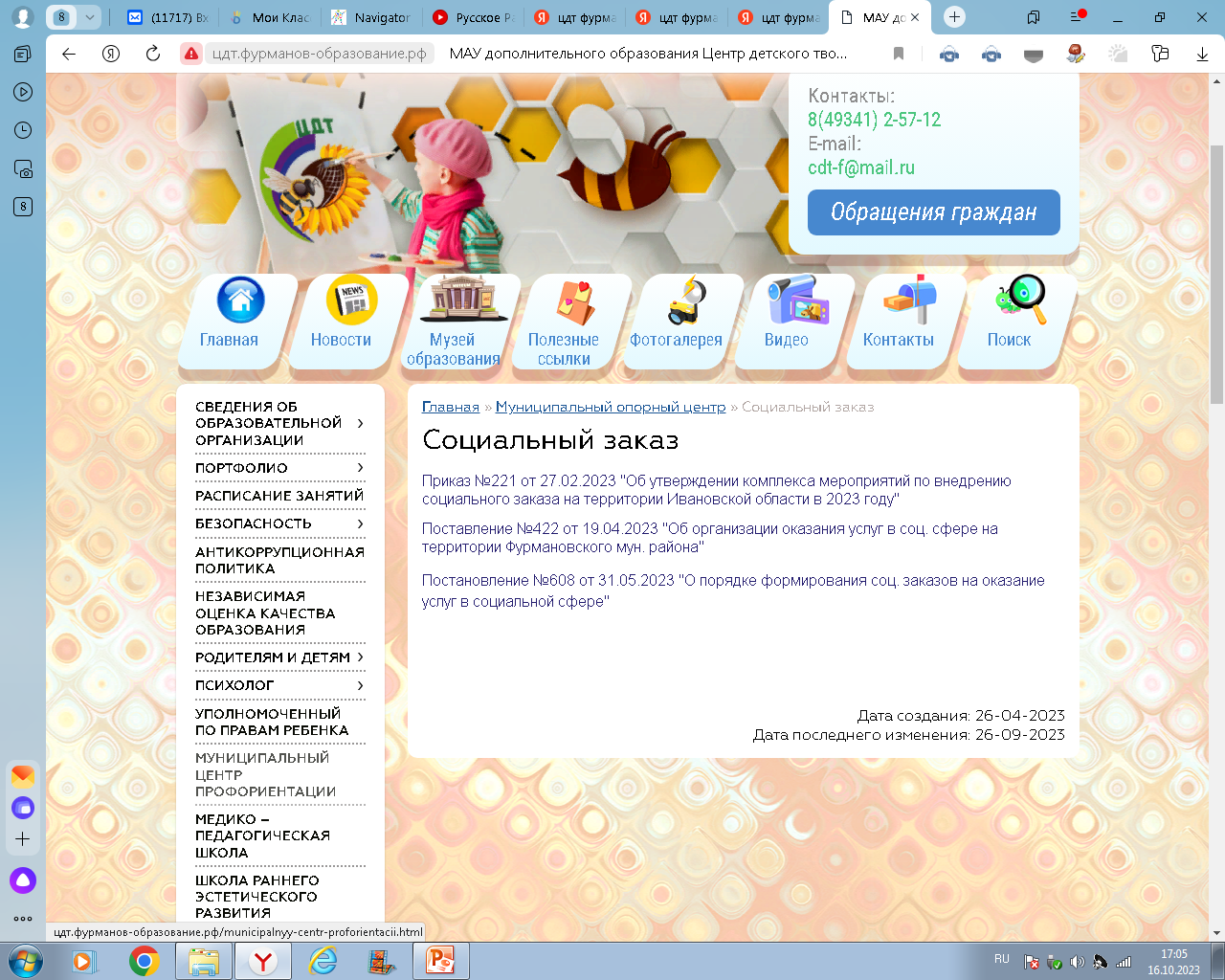 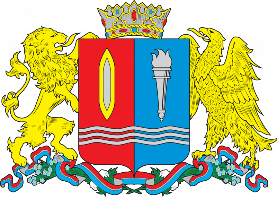 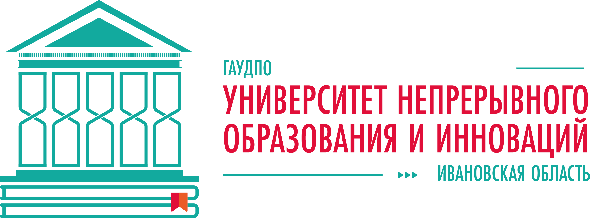 Спасибо за внимание!
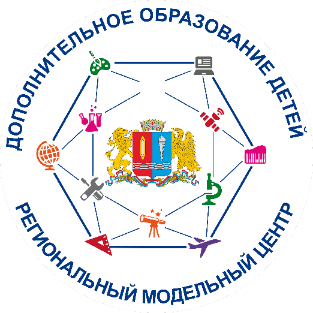 Сайт МОЦ: http://цдт.фурманов-образование.рф/dokumenty.html 
Юридический адрес: Ивановская область, г. Фурманов, 
ул. Тимирязева, д. 32
Руководитель МОЦ: Самарина С.В.